Intestinal Secretions
the doctor said that it won't be included in the exam but you should know it 😅
SECRETIONS OF THE SMALL INTESTINE
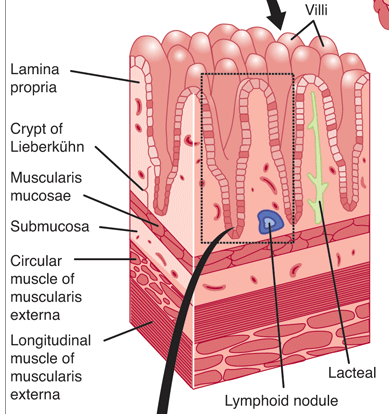 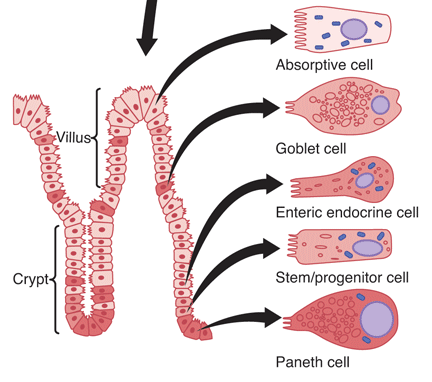 submucosal mucous glands, termed Brunner glands.
Secretion of intestinal digestive juices by the crypts of lieberkühn
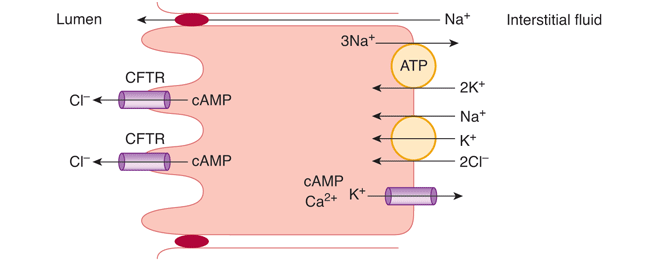 Secretagogues:
Neurotransmitter: VIP, Ach
Paracrine:bradykinin, serotonin, histamine, and prostaglandins
Luminal
Regulation of small intestine secretion
Local enteric nervous reflexes 
Neural mechanisms: mediated by Ach and VIP.
Hormonal: 
         Secretin: increases duodenal secretion.
SECRETION OF MUCUS  BY THE LARGE INTESTINE
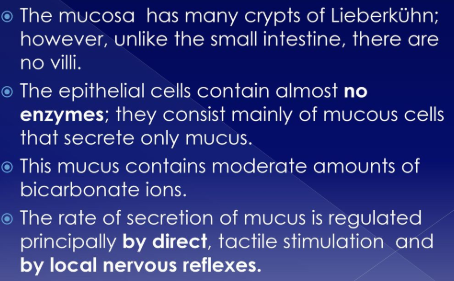